У прохожих на виду 
висело  яблоко в саду.
Ну, кому какое дело? 
Просто яблоко висело.
Только конь сказал, что низко,
 а мышонок – высоко.
Воробей сказал , что близко, 
а улитка – далеко.
А телёнок озабочен тем, 
что яблоко мало.
А цыплёнок – тем, 
что очень велико и тяжело.
А котёнку все равно: «Кислое, зачем оно?»
«Что вы?» - шепчет червячок.«Сладкий у него бочок!»
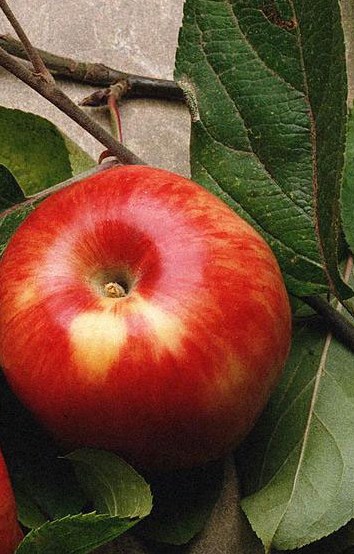 Листья шуршат, скребутся, кача…тся, летят. Шумит золотой дождь. Хорошо осенней порой бродить по  дорожкам парка.
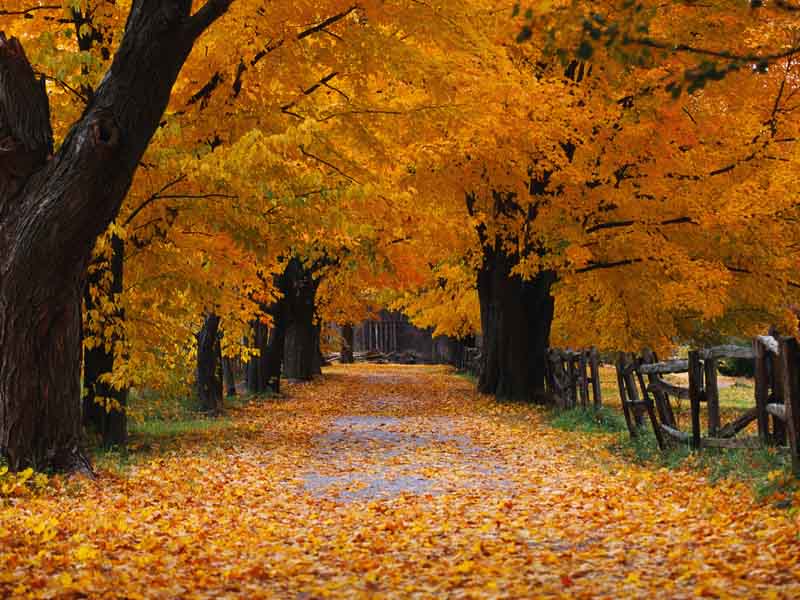